CHINA’S POPULATION AND DEVELOPMENT
SHEN KE
Course description
Study of demography: the systematic and scientific study of human populations
 Origin of the word demography
The term demography was first used in 1855 by the Belgian statistician Achille Guillard in his book Elements of Human Statistics
Demography is the social science that studies 
the size, composition, and distribution of the human population 
changes in population size and composition;
 the components of these changes (fertility, mortality, and migration)
Course description
Connection between population transition and socio-economic development. 
China has been undergoing two exceedingly rapid transformations in the past half a century: a demographic transition with dramatic decrease in fertility and mortality, and an economic transition from a planned economy to a market economy.
Beginning of a New Era: Slowing down economic growth and the end of demographic dividend
Economically
Three decades of economic hyper-growth
In 2012, China registered its annual economic growth rate below 8 percent

Demographically
The size of population aged 65 and above reached 126 million in 2012
A decline of labor force population by 3. 5 million in 2012 
Exhaustion of its demographic dividend  in 2012 (Wang and Mason, 2008)
Outline
Mortality
Demographic Transition
Urbanization and Migration
Fertility
Population
Education
Economic Growth
Marriage
What to learn in this course?
Basic demographic concepts and theories

How to get access to demographic data 

Formulate a picture of China’s population and its connection with social and economic development
Course Requirements
Class attendance
Discussion
Presentations
Presentation: progress report of the term paper
3000-word Term paper
Population-related issues in your country
Criteria
Originality
Integral and logistic
Punctuality
Grading
Class attendance and discussion 20%

Presentation 40%

Term paper 40%.
Reference Books
Weeks, J.R. (2008). Population: An Introduction to Concepts and Issues (10th Edition). Belmont, California: Wadsworth Publishing Company.

Dudley, P.L. and Bouvier, L.F. (2010). Population and Society: An Introduction to Demography. New York: Cambridge University Press.

Reading materials for each session
A Big Day of Oct. 31st, 2011?
World Population Reaches 7 Billion
World Population Reaches 7 Billion
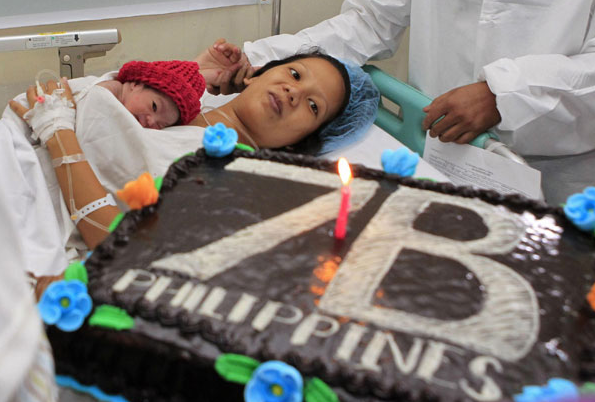 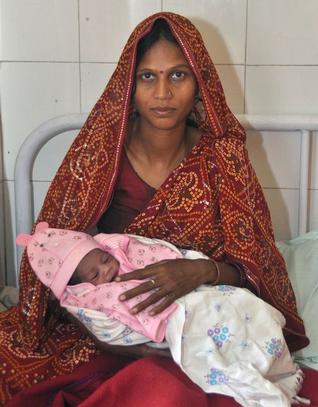 Countries are vying for the symbolic 7 billionth baby.
India, Philippines, Russia
The Journey to 7 Billion
The Journey to 7 Billion
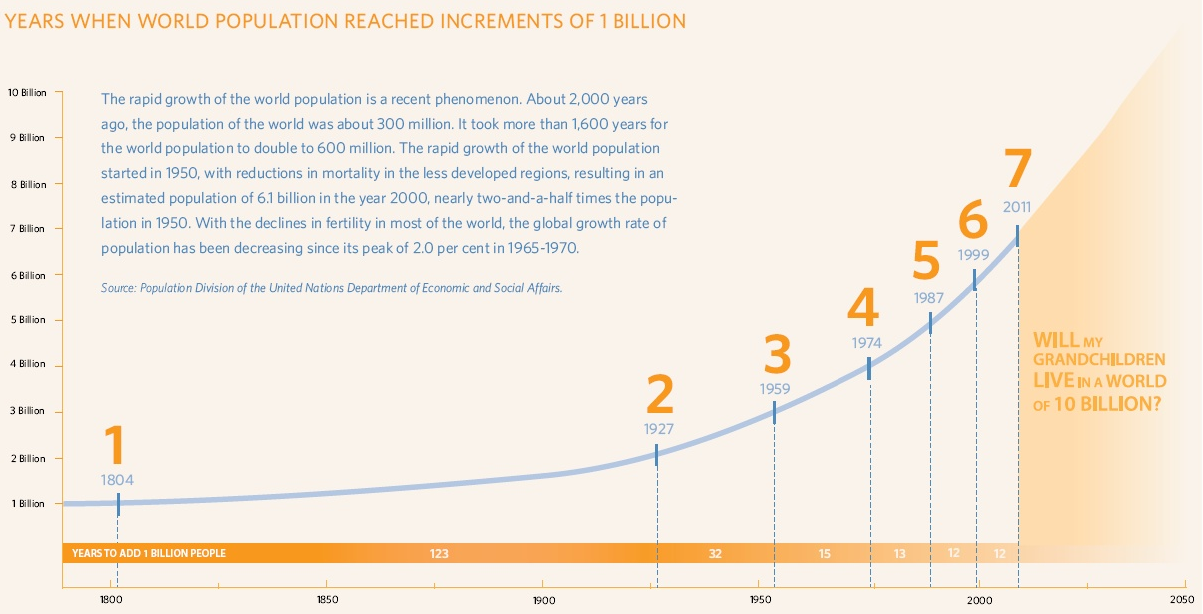 14
World’s 10 most populous countries, 2011
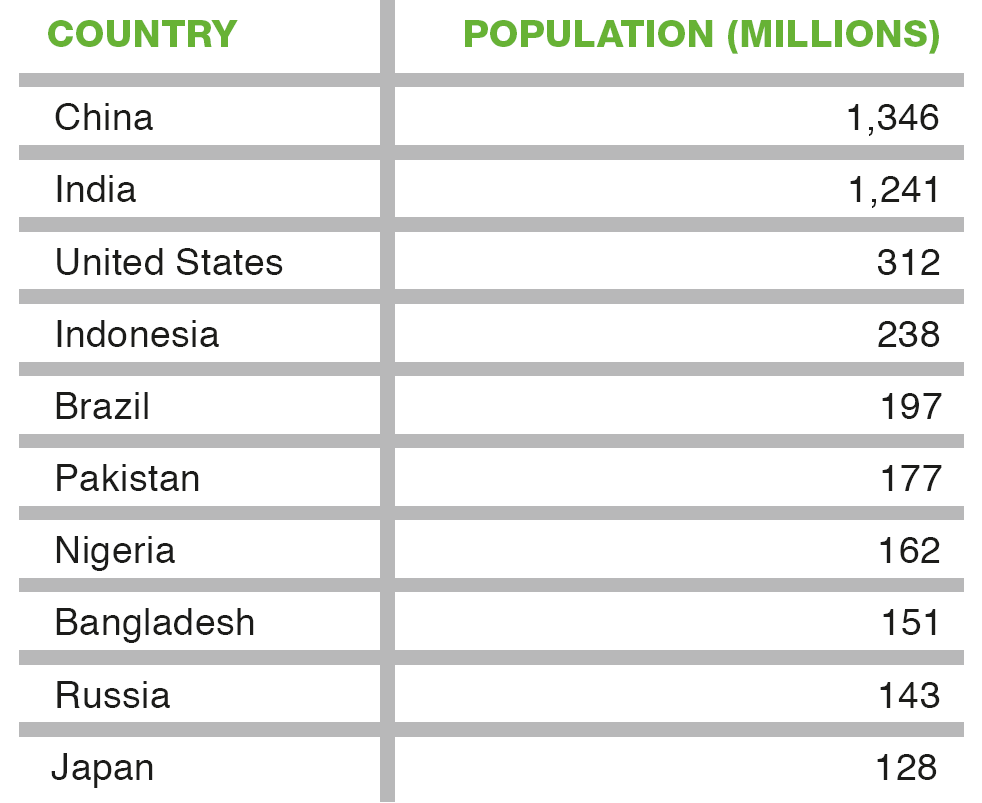 15
World Population
5000 B.C. Agricultural Revolution
23.8 million in Shanghai, 2012
World Population
1750 Industrial Revolution
Between 1700 and 1900, Europe’s population increased from about 100 million to over 400 million
World Population
2010, 1.2%
In early 1960s, 2.2%
Population Profiles in the world, 1950-2050
68%
82%
86%
Population Profiles by Regions, 1950-2050
Nearly All Future Population Growth Will Be in the World's Less Developed Countries.
Different Growth Rates across the World
world
22
Population growth rate (%), 2010
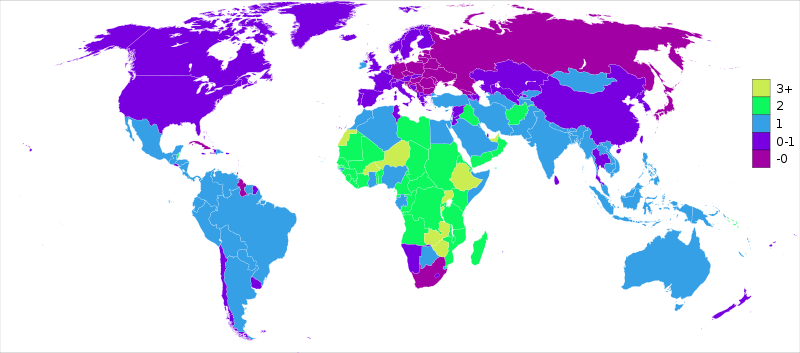 Ethiopia
South Africa
Highest: Qatar: 9.56%,  Liberia: 4.17%, Niger: 3.91%
Lowest:  Lithuania: -0.55%, Ukraine: -0.54%, Bulgaria: -0.5%
Comparison in Population profiles between Tanzania and Spain
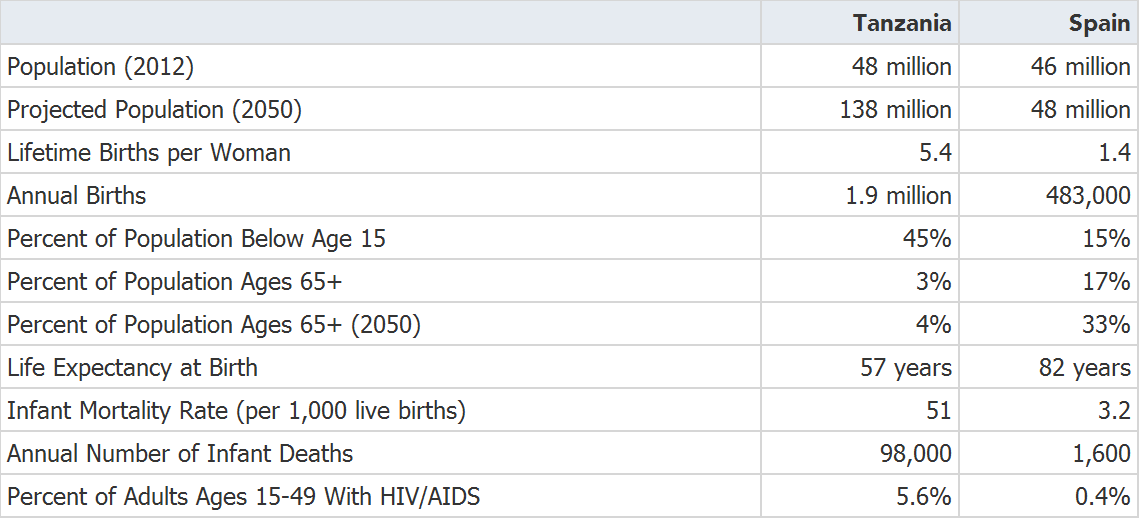 Tales of two extremes
“In developing nations, where improvements in health care and sanitation are seeing death rates fall, birth rates still remain relatively high. This is leading to rapidly rising populations. In fact, 97 out of every 100 new people on the planet are currently born in developing countries.”
“In richer economies, although death rates are also low, widely-available birth control and a desire for smaller families keep birth rates subdued. Fewer babies ensures populations level off or even decline”
Government View on the rate of population growth (%)
Government View on the rate of population growth (%), by region, 1976
Government View on the rate of population growth (%), by region, 2009
35%  in 1976
71%  in 1976
38%  in 1976
14%  in 1976
48%  in 1976
Population Growth of China and the World1950-2010
Population trends in China as compared to Asia, LDCs and the World, 1950-2100
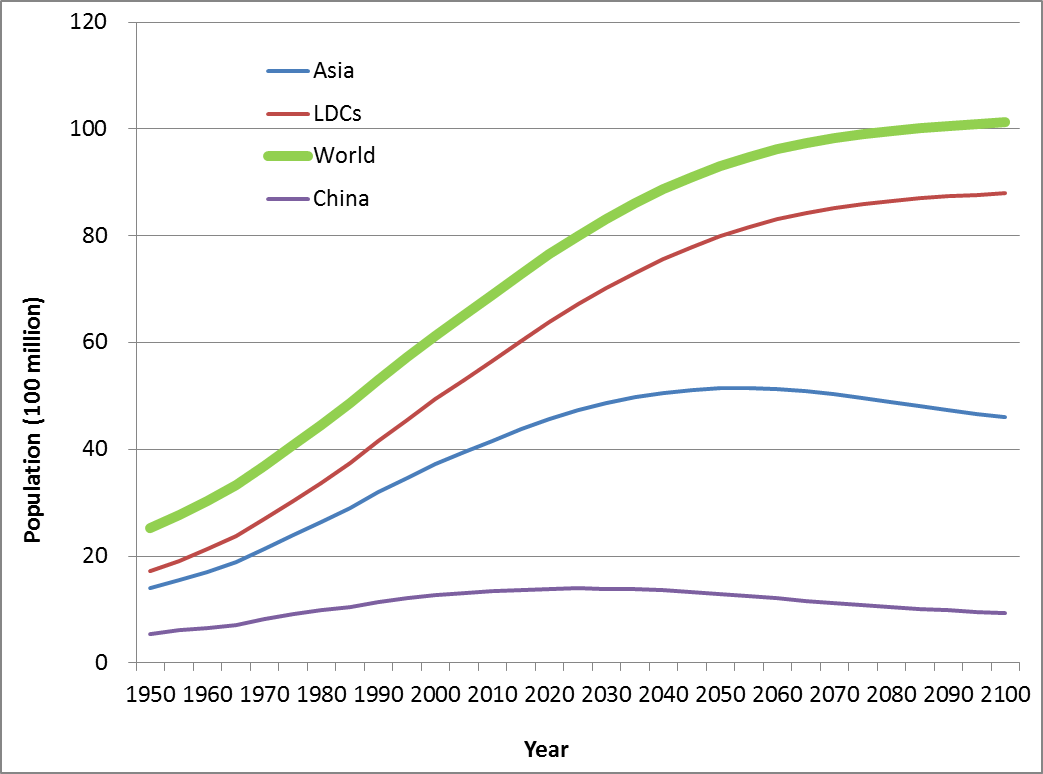 30
Share of China’s population in the world
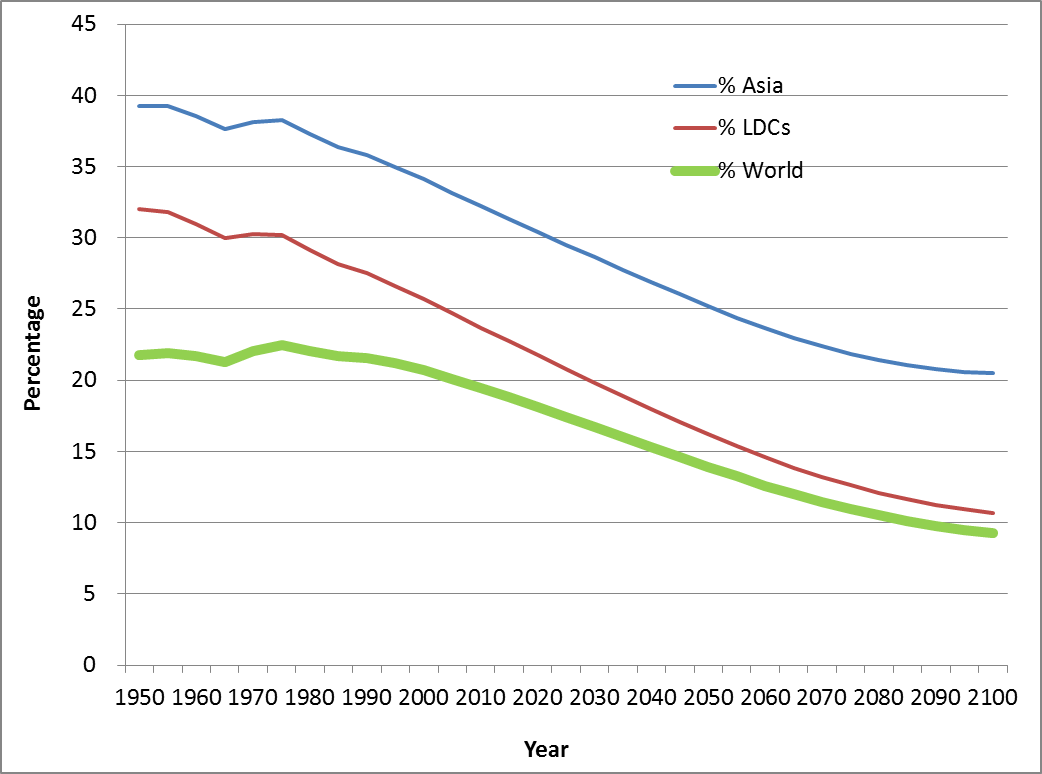 32%
24%
20%
31
China's population growth, 1949- 2008
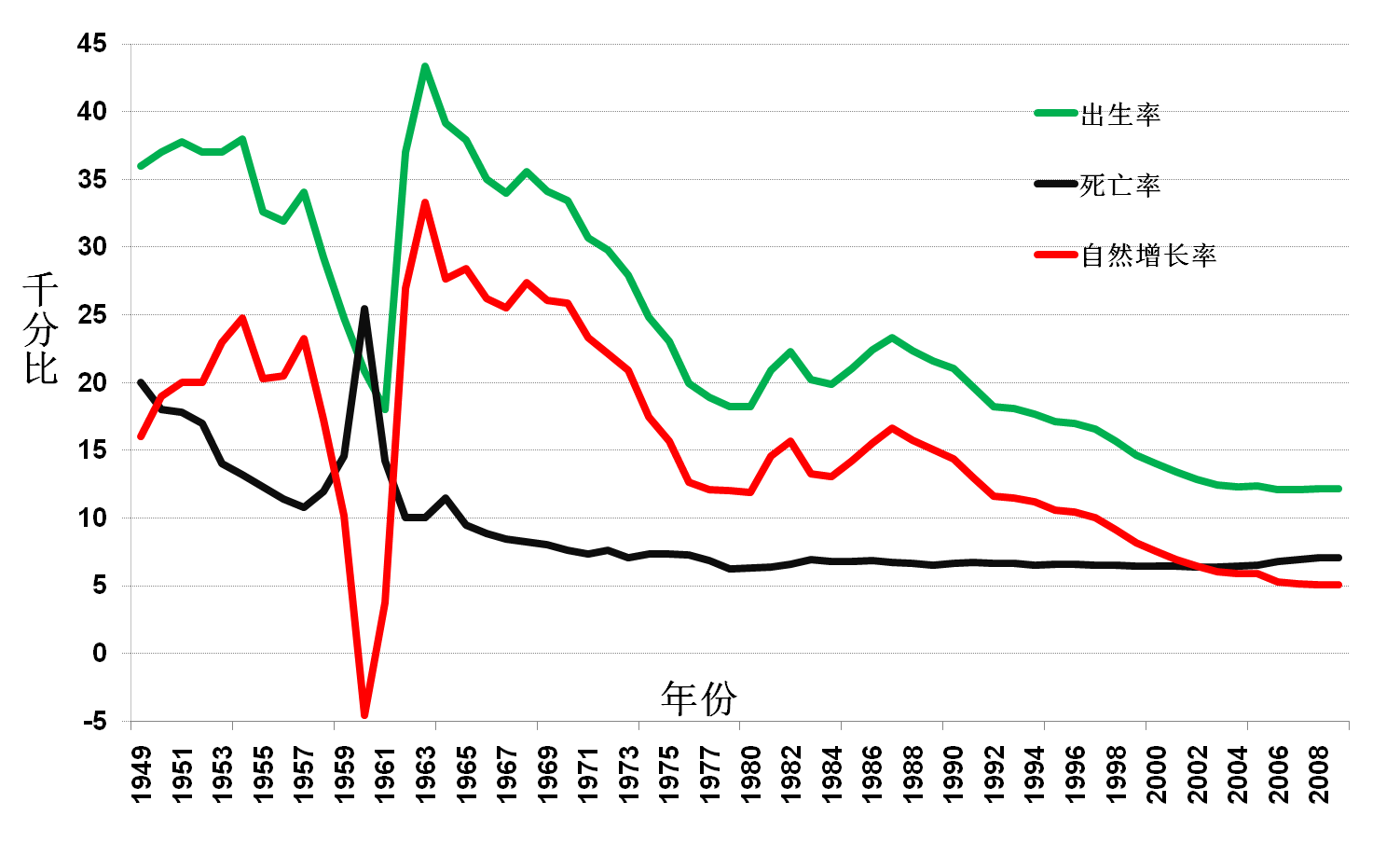 1970 
25.8‰
1990 
14.4‰
1950 
16 ‰
1980 
11.9‰
2000 
7.6‰
2005 
5.9‰
Indian Population Profile
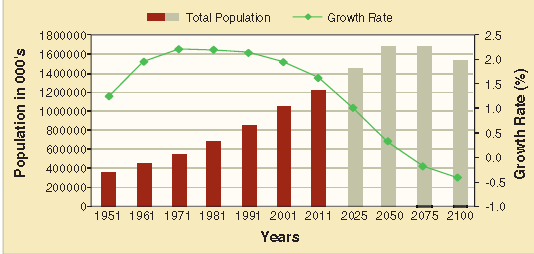 Population in China and India
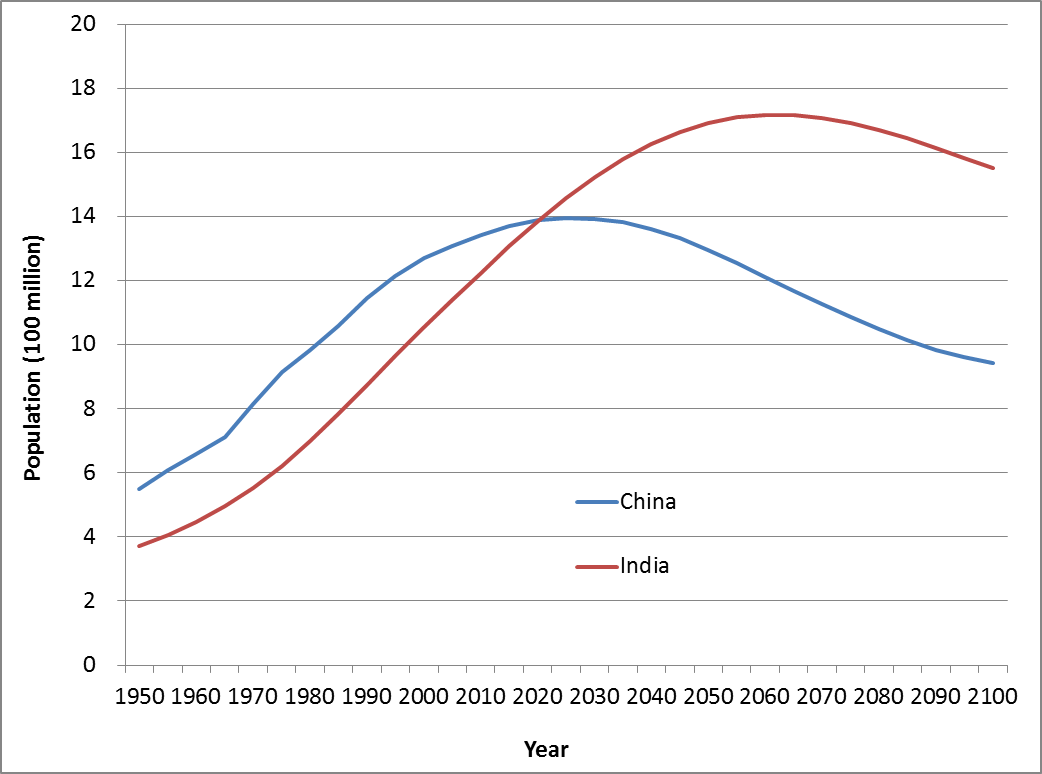 1.72 billion, 2060
1.56 billion, 2100
34
Schedules for the 2nd Lecture
Measures of fertility
Fertility trends
Provincial variations in fertility
Fertility intension
Reading materials for the 2nd lecture
Morgan, S. Philip, Guo, Zhigang, and Hayford, R. Sarah. 2009. China’s Below Replacement Fertility: Recent Trends and Future Prospects. Population and Development Review 35 (3): 605-629. 

Cai, Yong. 2010. China’s Below Replacement Fertility: Government Policy or Socioeconomic Development. Population and Development Review 36 (3): 419-440.